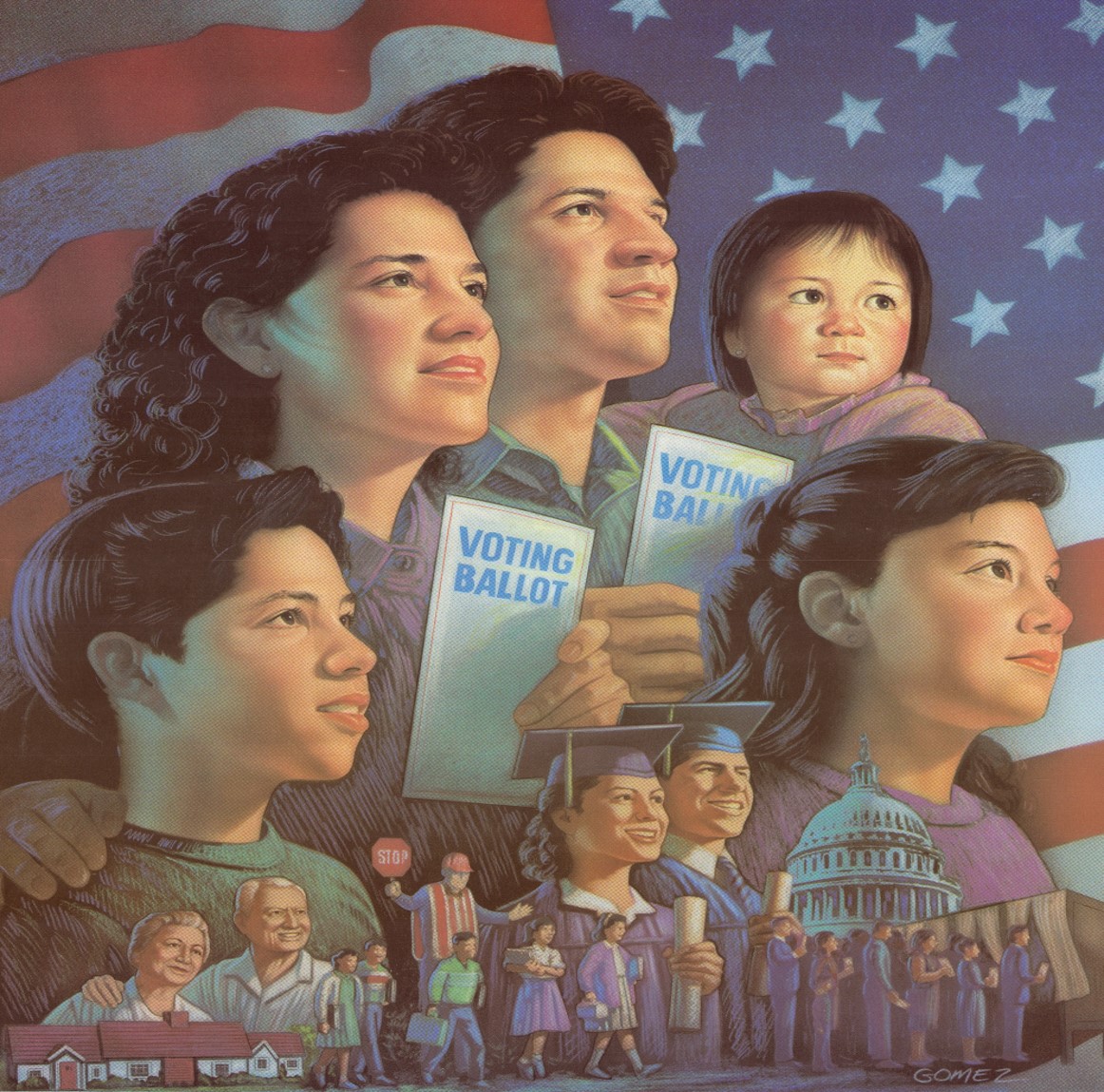 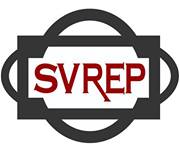 LATINO VOTE
Latino Vote
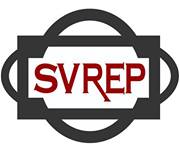 Challenges, Opportunities and Solutions to Get America to Vote!
LATINO VOTE
29 MILLION LATINO VOTERS ARE                              ELIGIBLE TO VOTE.
18.6 MILLION LATINO VOTERS WERE REGISTERED TO VOTE IN PREPARATION TO THE 2020 GENERAL ELECTION
16.6 MILLION LATINO VOTERS CAST THEIR VOTE
SVREP ESTIMTATES THAT BY THE 2024 PRESIDENTIAL GENERAL ELECTION, 20.6 MILLION LATINO VOTERS WILL BE REGISTERED TO VOTE!
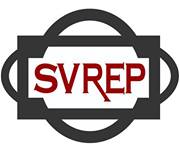 Latino Vote
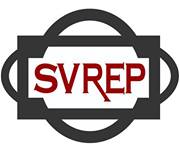 Every Year 800,000                     US Latinos turn           18 years old!
That’s is 3.2 Million Latino voters who are eligible to vote and must be registered to vote
Median Age of the Latino Voter is 
22 years old!
Latino Vote
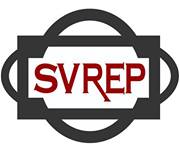 Latino Vote
National Latino VotePresidential and Midterm Elections1994 to 2020
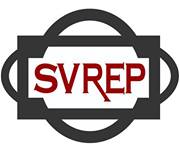 Latino Vote Every Year 800,000 to 1 million Latinos turn 18 years old who are US citizens and can register to vote. By 2024, an estimated 14.6 Million Latinos Latino will be voters eligible to vote if we register them to vote!
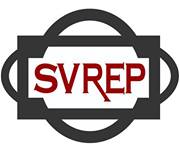 Latino Vote
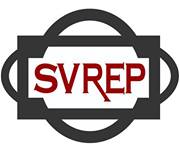 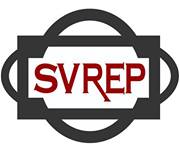 Latino Vote
Latino Vote
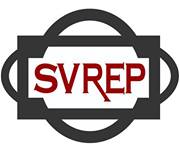 Latino Vote
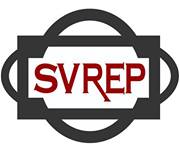 California Latino Vote 
1996 to 2020
In Millions
Texas  Latino and Black Voting, 1980-2016Numbers in Thousands
Latino Vote
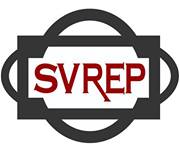 California: Latino, Black and Asian Voting, 1982-2018
Latino Vote
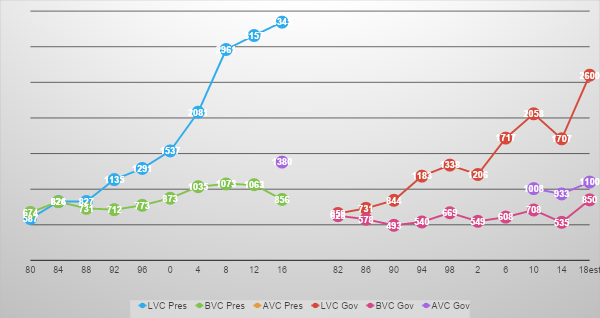 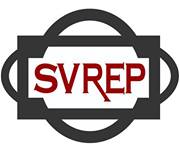 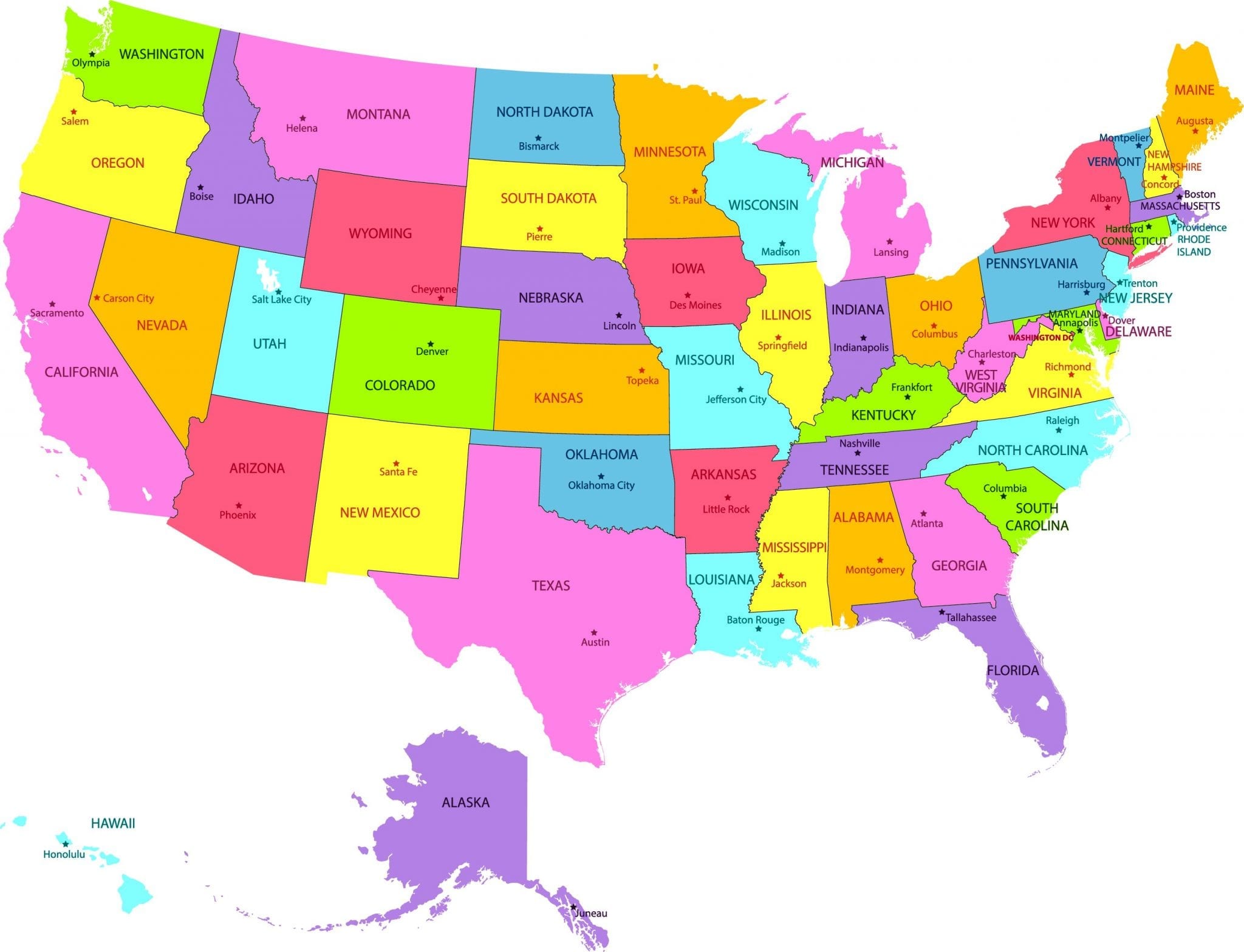 Latino Vote Redistricting and Reapportionment
States that Gained New congressional districts
CO +1      FL +1    MT +1    NC +1   OR +1       TX +2  
States that lost congressional districts
CA -1   IL -1     MI -1  NY -1 OH -1   PA -1   WV -1

The US Census Bureau delivered the population numbers per state and determined apportionment numbers.
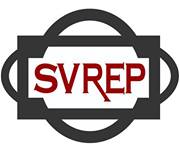 Latino Vote
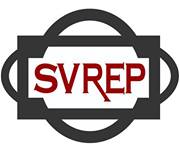 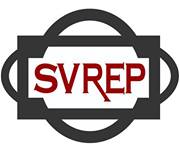 Latino Vote
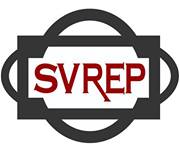 Latino Vote
Latino Vote According to the US Census Count, US population is made up of 331,449,281 men, women and children.

On April 30th, the US Census provided the population numbers. The US population grew by 7.4% compared to the last census count (2000 to 2010).

The states that gained new congressional seat CO, FL, MT, NC, and OR.  TX gained 2 new congressional seats.

States that lost one congressional seat each are CA, IL, MI, NY, OH, PA and WV.
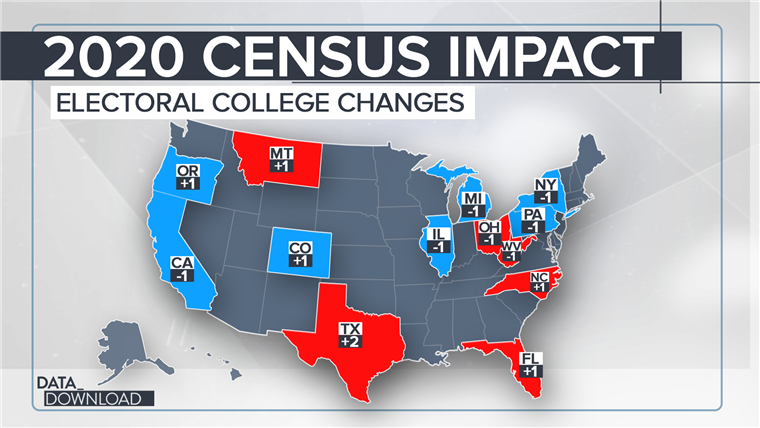 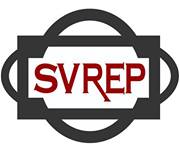 Latino Vote Voter Suppression in Red are states where the GOP is working to pass restrictive voter suppression laws

47 states are under attack with voter suppression proposed legislation. AZ, GA, FL, and TX are among the states with voter suppression bills.
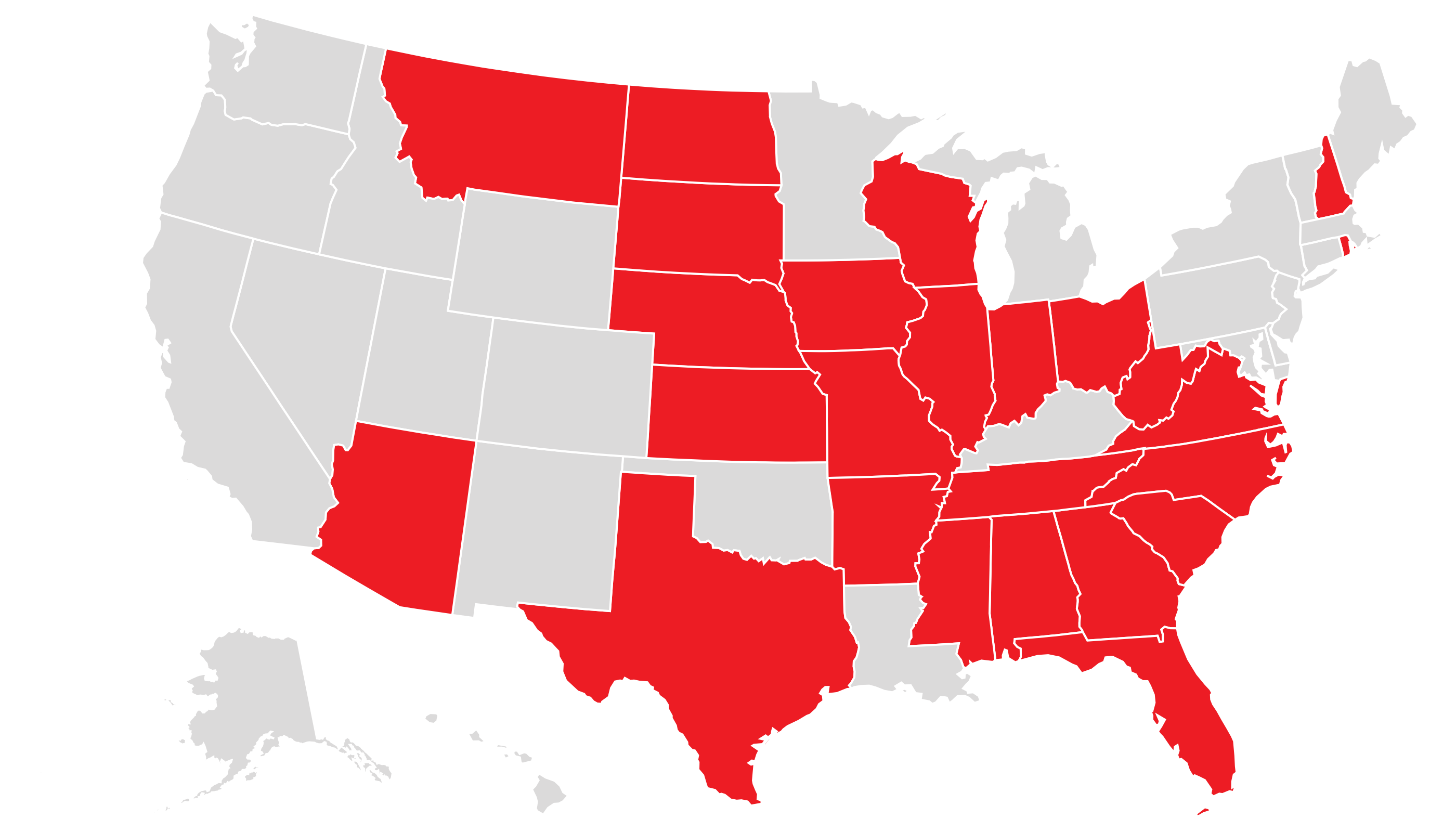 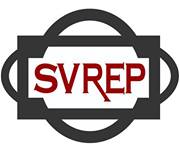 LATINO VOTE
Increase the number of                       Latino voters, 
Change the Outcome!

Su Voto Es Su Voz
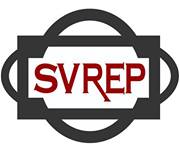 Latino Vote
Lydia Camarillo, SVREP President
Patricia Gonzales, SVREP Director of Operations
Manuel Garza, SVREP Senior Field Advisor

SVREP 
320 El Paso Street, San Antonio, Texas 78207; Office 210-922-0225                           
2914 N. Main Street, Los Angeles, CA 90031; Office 323-205-2190 
www.svrep.org

Su Voto Es Su Voz
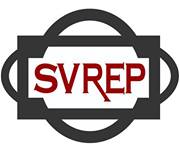